Differential Equations and a few helpful ways to solve them
Differential Equations
In this class we will focus on solving ordinary differential equations that represent the physical processes we are interested in studying. With perhaps a few exceptions the most complicated differential equation we will look at will be second order, which means it will look something like


Sometimes you may be able to solve the equation by hand. Other times not. Here we will cover some useful methods to help you solve them as you need to.
SOS MATH
Great website that has so much helpful stuff on it and is pretty accessible and easy to follow, unlike so many others.

http://sosmath.com/diffeq/diffeq.html

A lot of the differential equations we are interested are solved there. I have always found it useful as it helps me learn to solve these things by hand.
Mathematica
As a student at Notre Dame you can download and have access to Mathematica, which is an incredibly powerful and amazing tool for solving all sorts of mathematical problems. If it cannot solve the differential equation we are looking at then it is unlikely you can either.

The specific command for solving a differential equation is
DSolve
Example
Solve the following differential equation in Mathematica assuming that D(x) and l(x) are constants.



Rearrange (we will assume D is constant, but may not always be)
In Mathematica
Open a clean sheet
Define you equation
Type eq:=DD*C’’[x}==lambda*C[x]
Hit shift+return
Confirm it is correct
Type eq 
Hit shift +Return
Solve the differential equation
Type  Dsolve[eq,C,x]
Hit shift+return
Example
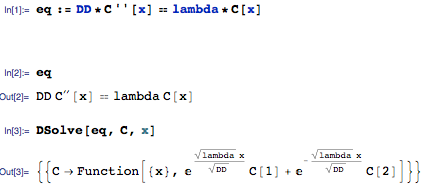 Now you try
Solve the following differential equation
You can also specify boundary conditions
Solve



Subject to boundary conditions
Example
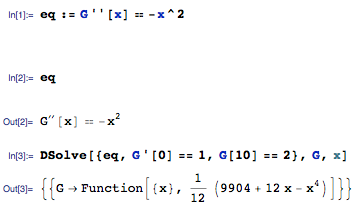 You try
Solve



Subject to
OK
Now you’re in good shape to solve pretty much any of the ordinary differential equations that you will face in this class
You will have a few of these for homework just to make sure that you feel comfortable with it all.
Numerical Solutions
Coupled Ordinary Differential equations.
Imagine I have two (or more) concentrations that are coupled to each other such that
Plot the concentrations over 100 times units
Before we solve this
Look at the equations carefully.

What do you think the solution is going to look like

Do a few things
What is Steady State/Equilibrium
Where do both start, where do they end?
Draw what you think solution will look like.
Hopefully you remember from JJW
You can approximate the derivative by (for small Dt)


So I can write my equations as
With these I can 
write a loop to solve for
C1 and C2 at whatever 
time I want
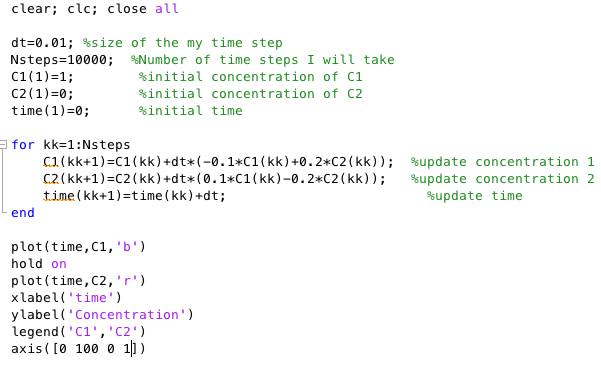 Verify this solution
With Mathematica you can easily show that the theoretical solution to this problem is
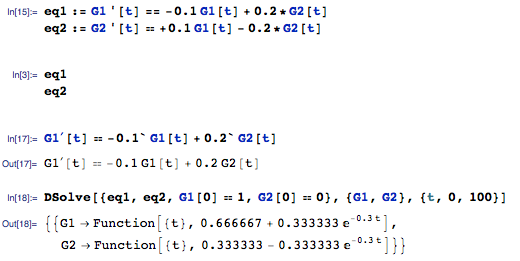 Ok you try this slightly harder one
Solve
Alternative
If you prefer not to write your own solver and use a more efficient one you can use Matlab’s inbuilt ode45 function (https://www.mathworks.com/help/matlab/ref/ode45.html)
Or
You can use the numerical solver NDSolve in Mathematics (http://reference.wolfram.com/language/tutorial/NumericalSolutionOfDifferentialEquations.html) - I do not personally love this
On the following slide I show you how to solve some of the problems we have looked at with both, but leave it to you to invest time and learn how to use them.
Matlab ode45
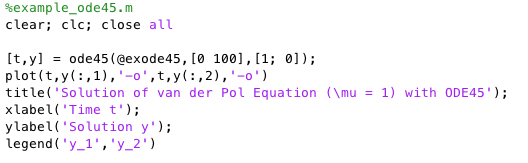 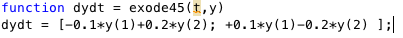 Mathematica NDSolve
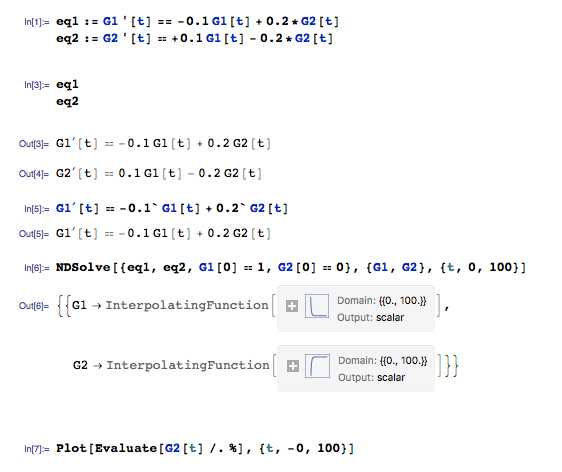